UNIVERSIDADE FEDERAL DE MATO GROSSO
FACULDADE DE ARQUITETURA, ENGENHARIA E TECNOLOGIA
DEPARTAMENTO DE ENGENHARIA SANITÁRIA E AMBIENTAL
Região hidrográfica do rio Paraguai- MT
Formas de relevo e suas características, planalto, planície, depressões e montanhas
Planaltos: Os planaltos, também chamados de platôs, são áreas de altitudes variadas e limitadas, em um de seus lados, por superfície rebaixada. Os planaltos são originários das erosões provocadas por água ou vento. Os cumes dos planaltos são ligeiramente nivelados. Exemplo: Planalto Central no Brasil, localizado em território dos estados de Goiás, Minas Gerais, Tocantins, Mato Grosso e Mato Grosso do Sul
Planícies: É uma área geográfica caracterizada por superfície relativamente plana (pouca ou nenhuma variação de altitude). São encontradas, na maioria das vezes, em regiões de baixas altitudes. As planícies são formadas por rochas sedimentares. Nestas áreas, ocorre o acúmulo de sedimentos.
Exemplos: Planície Litorânea, Planície Amazônica e Planície do Pantanal.
Depressões: As depressões são regiões geográficas mais baixas do que as áreas em sua volta. Quando esta região situa-se numa altitude abaixo do nível do mar, ela é chamada de depressão absoluta. Quando são apenas mais baixas do que as áreas ao redor, são chamadas de depressões relativas. As crateras de vulcões desativados são consideradas depressões. É comum a formação de lagos nas depressões.
Exemplo: Depressão Sul Amazônica
Montanhas: As montanhas são formações geográficas originadas do choque (encontro) entre placas tectônicas. Quando ocorre este choque na crosta terrestre, o solo das regiões que sofrem o impacto acaba se elevando na superfície, formando assim as montanhas. Estas são conhecidas como montanhas de dobramentos. Grande parte deste tipo de montanhas formou-se na era geológica do Terciário. Existem também, embora menos comum, as montanhas formadas por vulcões.
RECURSOS MINERAIS – Devido a sua grande extensão territorial e a diversidade de sua geologia, Mato Grosso possui uma vocação natural para a exploração mineral. O estado constitui-se em uma importante província mineral do pais, principalmente de ouro, diamante, calcário e água mineral, além de minerais empregados na construção civil como areia, argila, cascalho e brita.

Na bacia
Município de Nobres é extraídos o calcário.

Município de Poconé região de extração de ouro
Divisa dos Estados de MT x MS
Próximo a Porto Jofre
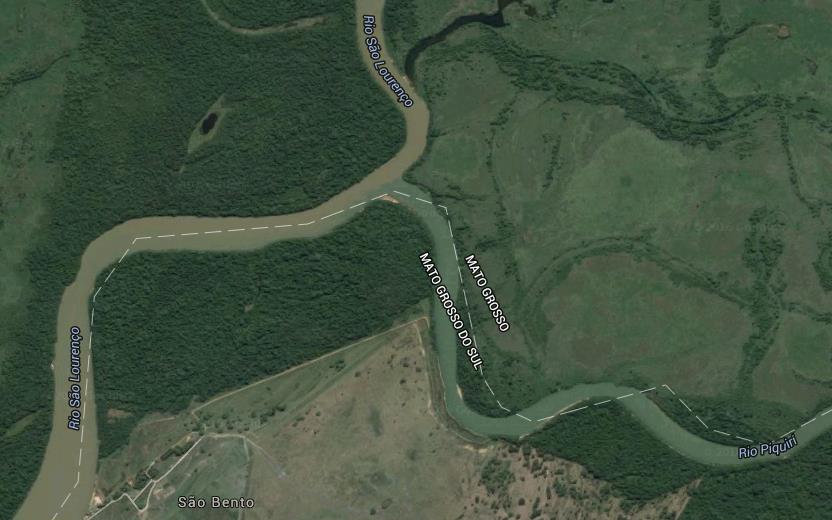 MT 060 Transpantaneira –
Porto Jofre
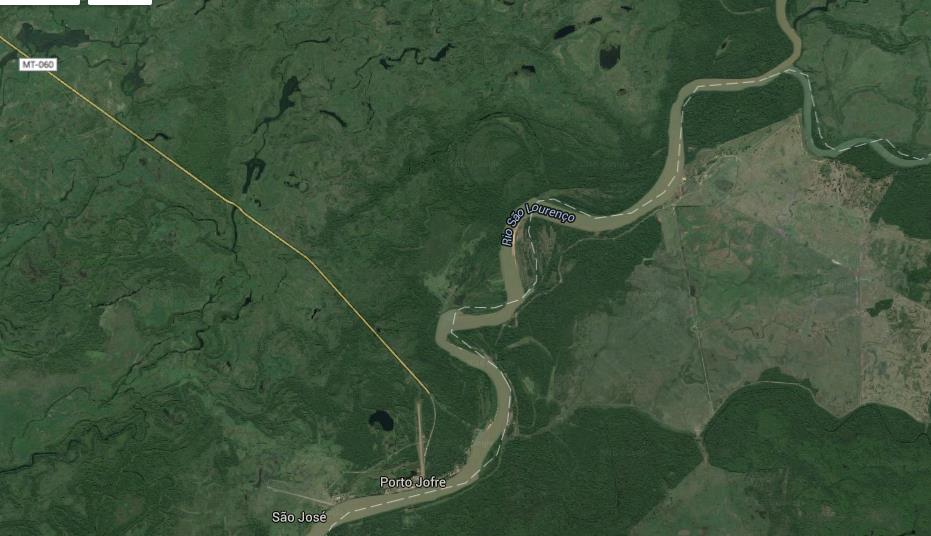 Divisa dos Estados de MT x MS
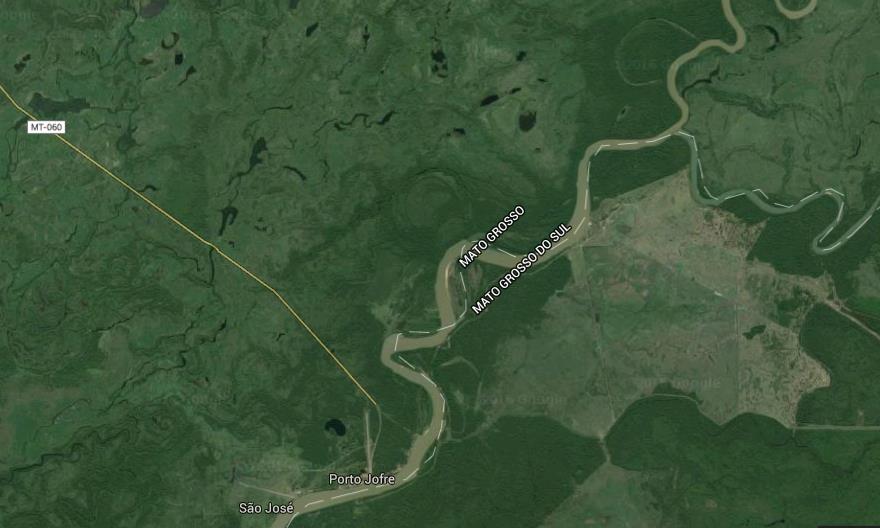 Divisa do Brasil x Bolívia e MT/MS
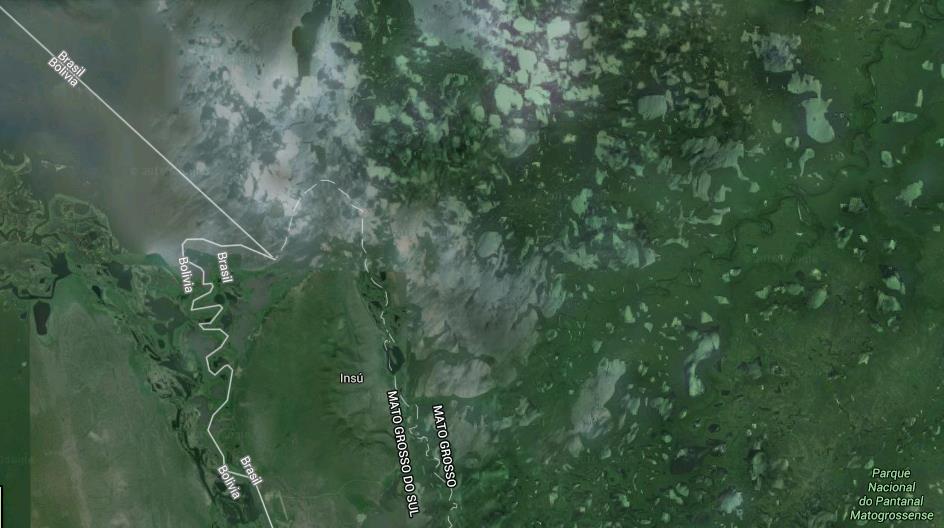 Divisa de MT/MS - Rio Paraguai
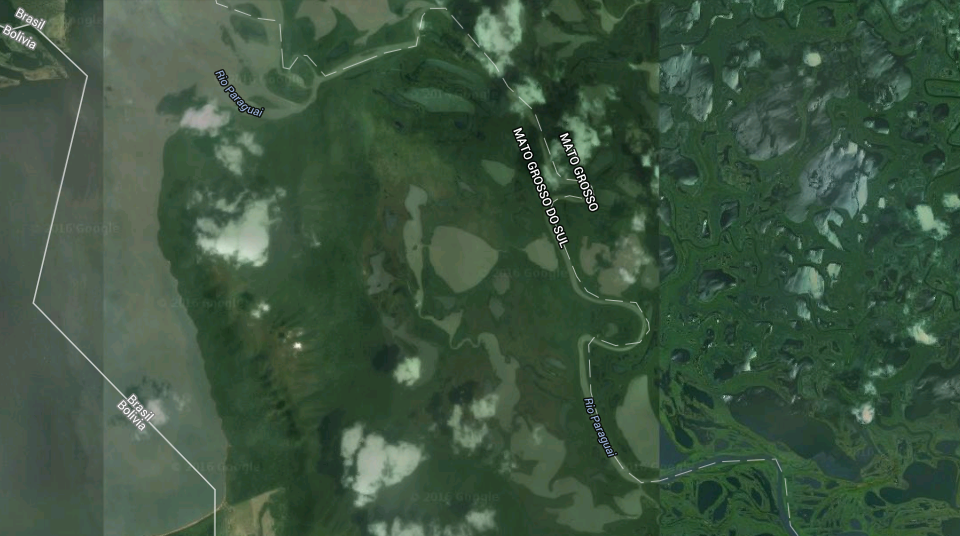 Parque Estadual e Parque Nacional na divisa dos Estados
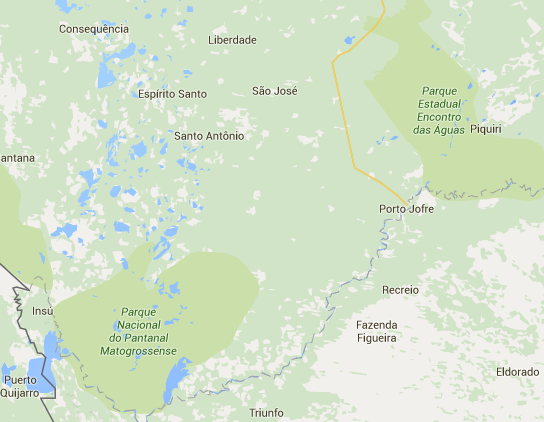 RELEVO.
 
O relevo brasileiro já foi bastante estudado e dividido de diferentes formas. Nas divisões estabelecidas por Aroldo de Azevedo e Aziz Ab’Saber, Mato Grosso apresentava apenas duas unidades de relevo: o planalto central e a planície do pantanal.
O mais completo estudo do relevo brasileiro foi publicado em 1995. é de autoria do Professor Jurandyr Ross, da Geomorfologia da USP, que pesquisou e trabalhou nos levantamentos e mapeamentos aerofotogramétricos realizados pelo projeto Radambrasil (1970-1985).
As formas de relevo, em MT, podem ser agrupadas em unidades de relevo, conforme suas características.

Em Mato Grosso destacam-se 11 unidades:

-Planalto e Chapada dos Parecis;
-Planaltos e Chapadas da Bacia do Paraná;
-Planaltos e Serras Residuais do Alto Paraguai;
-Depressão Cuiabana;
-Depressões do Alto Paraguai-Guaporé/
-Depressão Sul-Amazônica;
-Planície e Pantanal Mato-grossense.
-Planaltos Residuais Sul-Amazônicos;
-Planície do Rio Araguaia
-Planície e Pantanal do Rio Guaporé
-Depressão do Araguaia-Tocantins;
Planalto e Chapada dos Parecis: é o mais extenso domínio geomorfológico de Mato Grosso, apresentando topografia favorável à práticas agrícolas mecanizadas
Suas altitudes mais elevadas, em torno de 800 metros, são encontradas no trecho sudoeste, mas a altitude predominante varia de 450 e 650 metros.
Planaltos e Chapadas da Bacia do Paraná: abrangem superfícies das regiões Sudeste, Sul e Centro-Oeste. Em MT aparece na região sudeste do estado e é chamada de Planalto dos Guimarães, sendo dividida em três subunidades:
Chapada dos Guimarães, com topos planos, delimitados por escarpas; Planalto da Casca, com feições geomórficas tabulares e convexas; e Planalto do Alcantilados, apresentando um conjunto de relevo complexo com bordas e escarpas alcantiladas, com reverso em rampas residuais de topo plano.
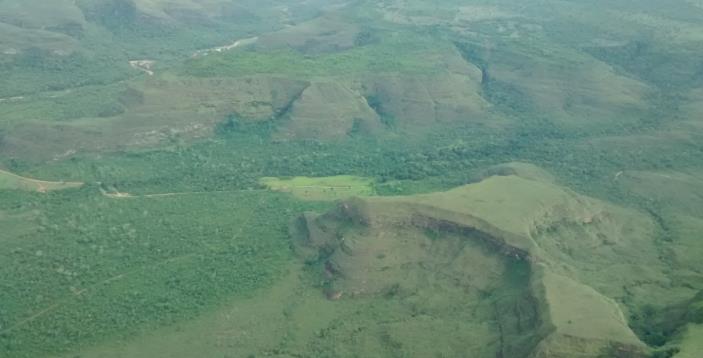 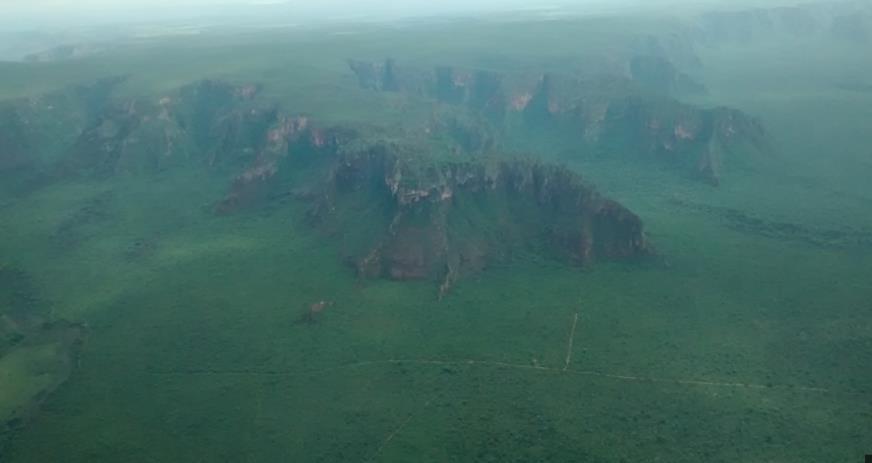 Geologia
O Parque Nacional da Chapada dos Guimarães localiza-se em área de rochas paleomesozóicas da Bacia do Paraná, que formam a Chapada dos Guimarães e rochas pré-cambrianas, que afloram na Depressão Cuiabana.
​
As rochas paleozóicas correspondem a arenitos das formações Furnas e Ponta Grossa e as mesozóicas, a arenitos eólicos Botucatu, parcialmente recobertos por sedimentos Bauru. As rochas pré-cambrianas correspondem a filitos e quartzitos da série Cuiabá. Na Formação Ponta Grossa, há registros fossilíferos de rica fauna de invertebrados marinhos, como braquiópodes, tentaculites, gastrópodes, lamelibrânquios e trilobitas.
Geomorfologia
A área do Parque Nacional da Chapada dos Guimarães abrange duas unidades geomorfológicas:
 Planalto dos Guimarães e Depressão do Rio Paraguai.

 
  Planalto dos Guimarães: constitui um divisor de águas entre as bacias Platina, Amazônica e do Araguaia. O PNCG abrange duas de suas subunidades geomorfológicas: a Chapada dos Guimarães, que corresponde à extensa área aplainada, contornada por bordas em escarpas, com altitudes de 300 a 600 m e o Planalto da Casca, área que sofreu acentuado rebaixamento erosivo, com altitudes entre 450 e 600 m.
A Depressão do Rio Paraguai divide-se em duas subunidades, sendo que no PNCG está presente apenas a subunidade Depressão Cuiabana, compreendendo uma área baixa, de topografia rampeada, com inclinação norte-sul, com altitudes que variam de 200 a 450 m
http://www.chapadaoffroad.com/#!pqnacionalchapadaguimaraes/c4t
Relevo MT
Imagem obtida vôo saindo de Corumbá sentido Rondonópolis divisa com a Bolívia,
Áreas de Morrarias, como as do Urucum Amolar no extremo noroeste do município  de  Corumba
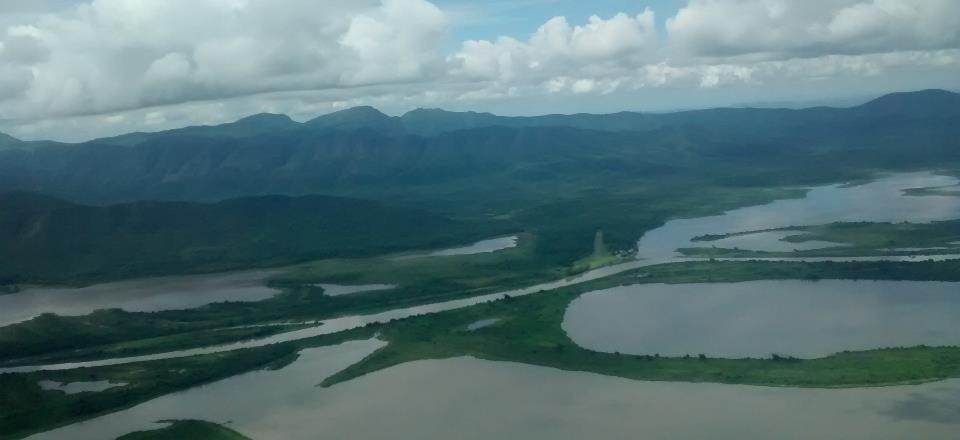 Planaltos e Serras Residuais do Alto Paraguai: aparecem em duas áreas uma de menor extensão, ao sul do Pantanal MT e uma ao norte do Pantanal. formas de dobramentos em rochas sedimentares (arenitos e calcários) ocorridos na era Pré-Cambriana e que sofreram erosão intensa, gerando formas de relevo em suaves cristas assimétricas e mais ou menos paralelas umas às outras. As altitudes variam entre 600 e 800 metros.
Ex: Serra das Araras, a Serra do Tombador e a Serra Azul, localizadas na parte norte do Pantanal; a Serra de Bodoquena e o Maciço de Urucum, situados na parte sul do Pantanal e conhecidos por suas riquezas minerais
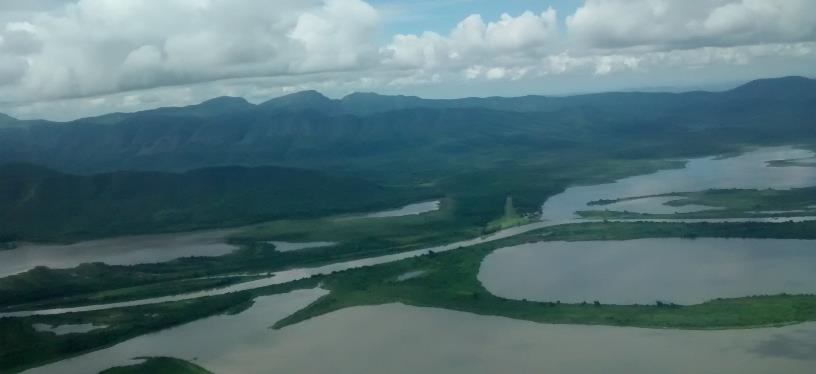 As depressões são superfícies com suaves inclinações, com altitudes entre 100 e 500 metros, produzidas por longos processos de erosão.
Depressão Cuiabana: está embutida entre os Planaltos e Serras Residuais do Alto Paraguai e os Planaltos e Chapadas da Bacia do Paraná. Sua altitude varia de 150 a 400 metros, e as formas de relevo são arredondadas.

Depressões do Alto Paraguai-Guaporé: ficam entre o Planalto e Chapada dos Parecis e os Planaltos e Serras Residuais do Alto Paraguai. Essa unidade de relevo consiste no agrupamento de duas depressões que se unem. Tem altitudes baixas, variando entre 150 e 200 metros. Esse conjunto está localizado a oeste de Mato Grosso.
Relevo : Chapadão do Parecis

Campo Novo do Parecis 572 m de altitude
As depressões são regiões geográficas mais baixas do que as áreas em sua volta.
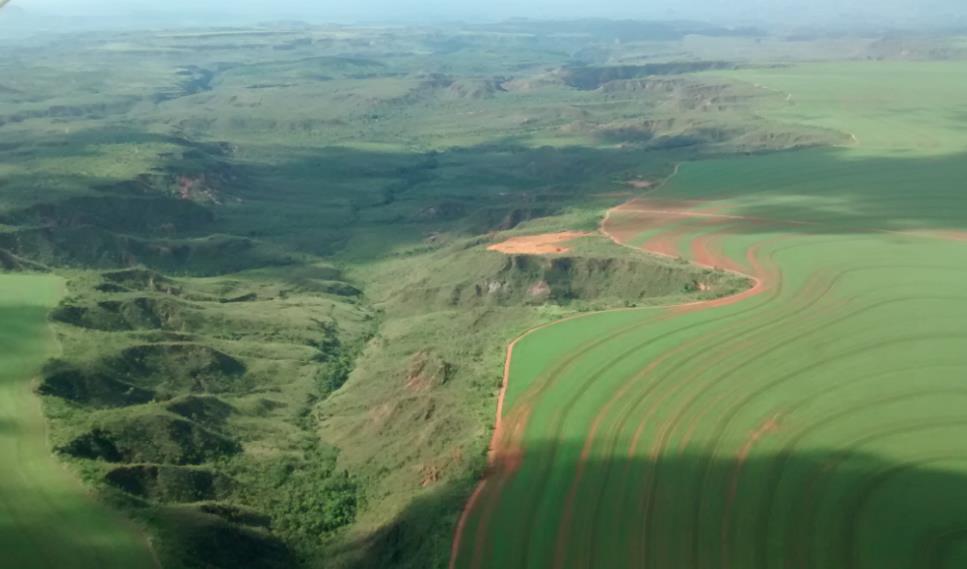 Formação Geológica Cobertura não dobradas de Fanerozóico. Chapada do Parecis.
As depressões são detectadas em uma faixa que se estende  desde os municípios de Poxoréu, Primavera do leste, Campos Novos dos Parecis   até Chapada dos Guimarães.
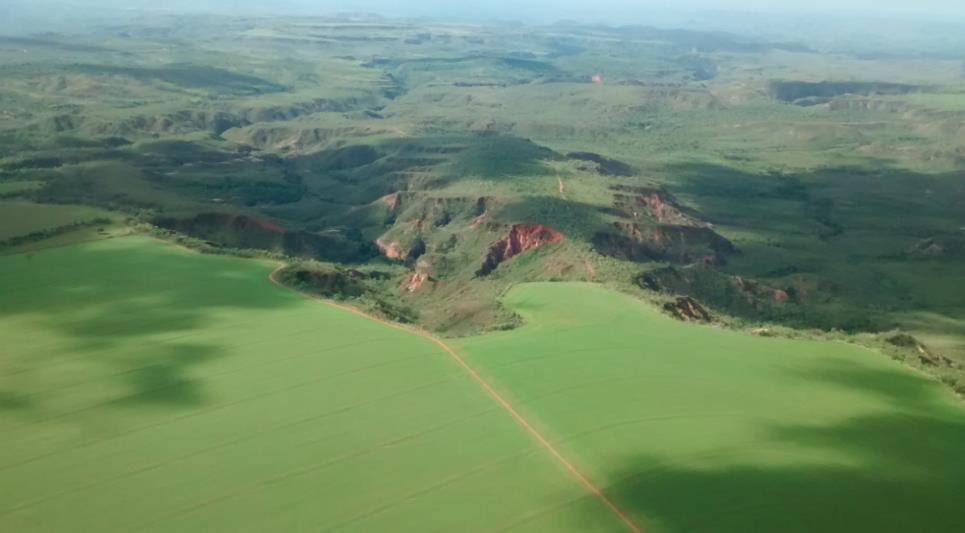 Escarpas
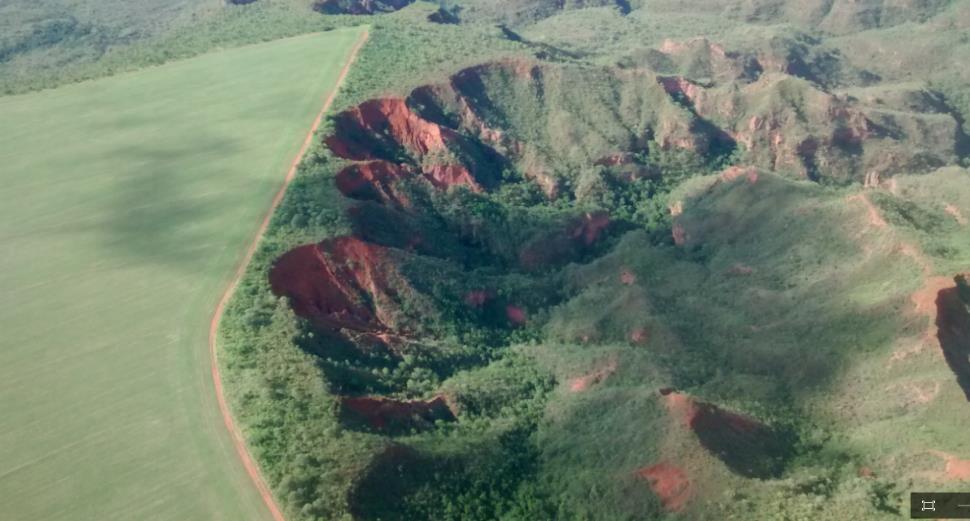 A grande maioria de trabalhos na literatura sobre as ravinas e voçorocas mostra que sua ocorrência está associada a formações sedimentares arenosas, mas há também exemplos de voçorocas em solos provenientes de rochas cristalinas
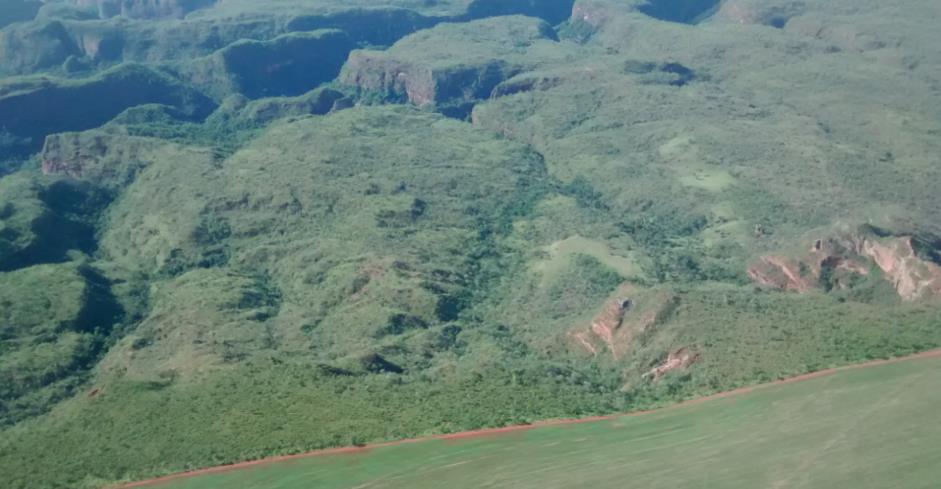 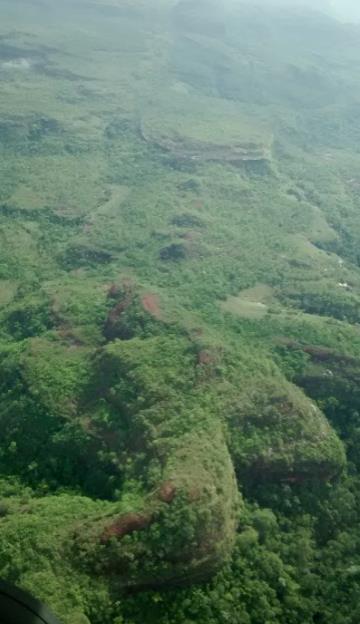 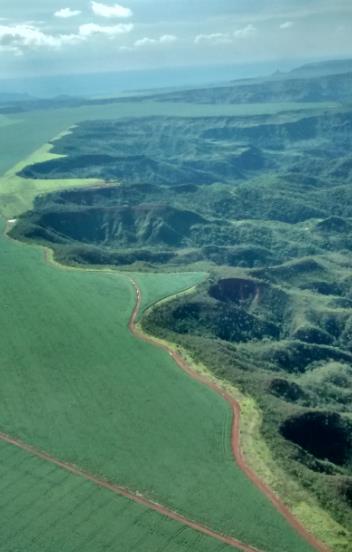 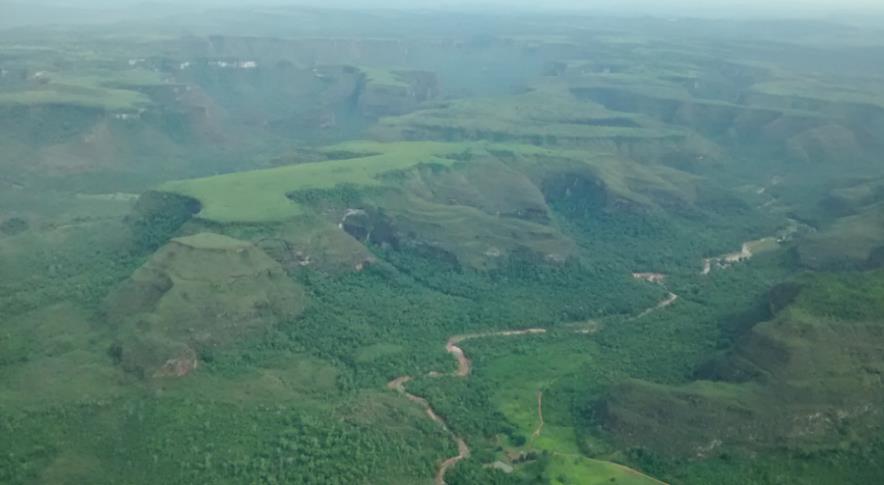 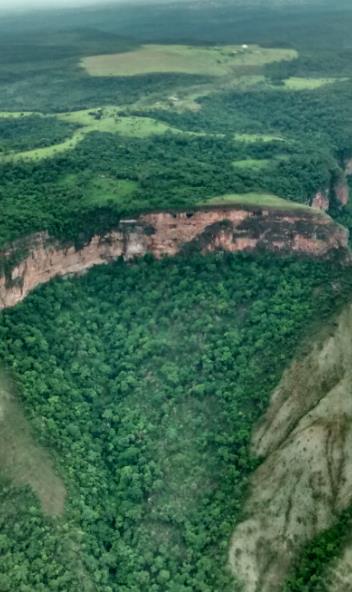 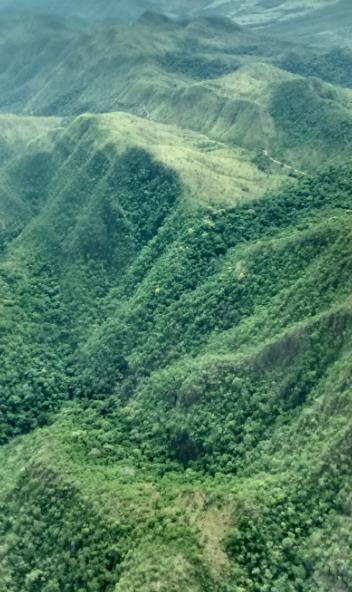 Chapada dos Guimarães
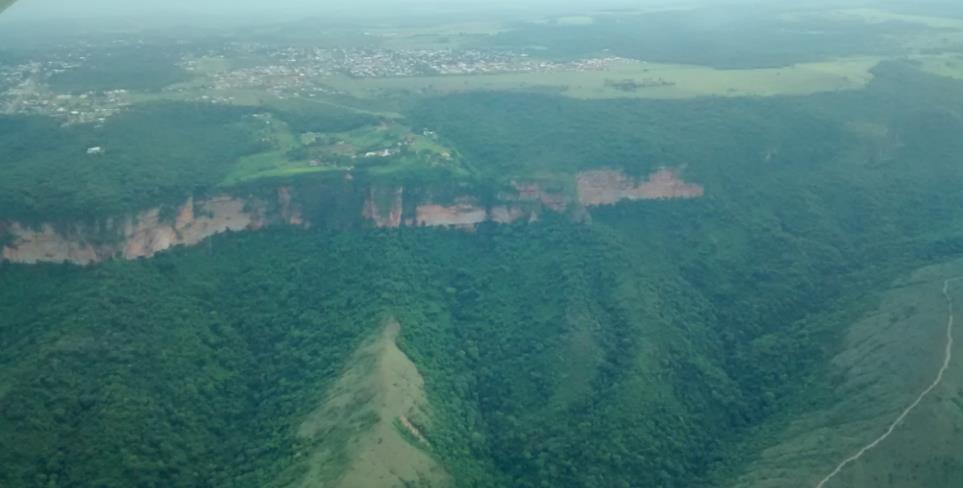 Represa da Usina do Manso
Chapada dos Gimarães
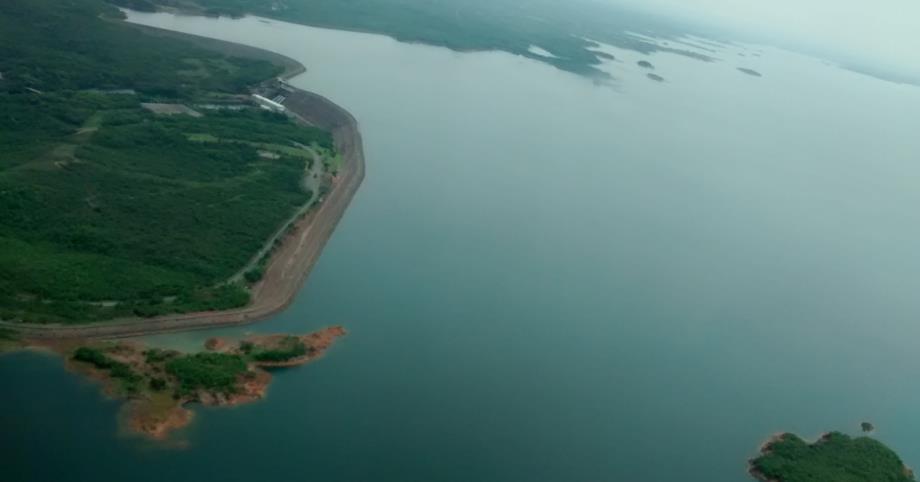 Represa da Usina do Manso
Chapada dos Guimarães
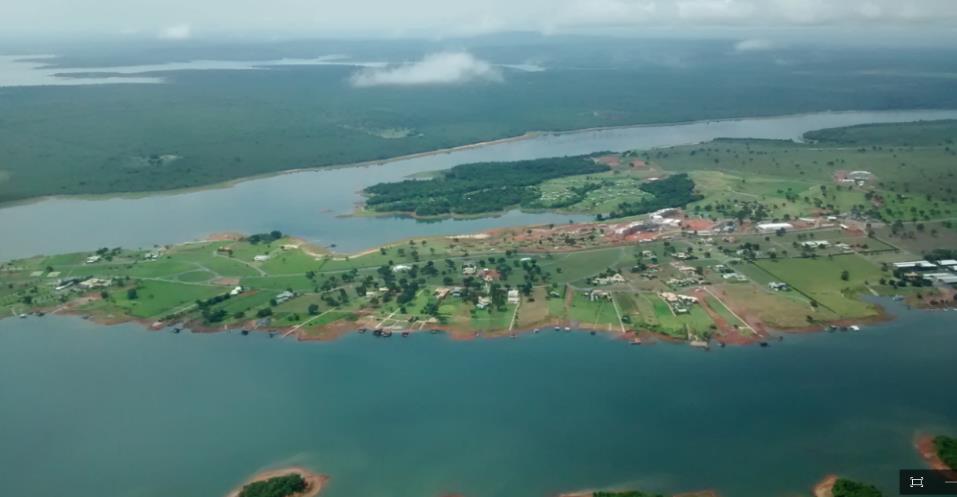 Chapada dos Guimarães
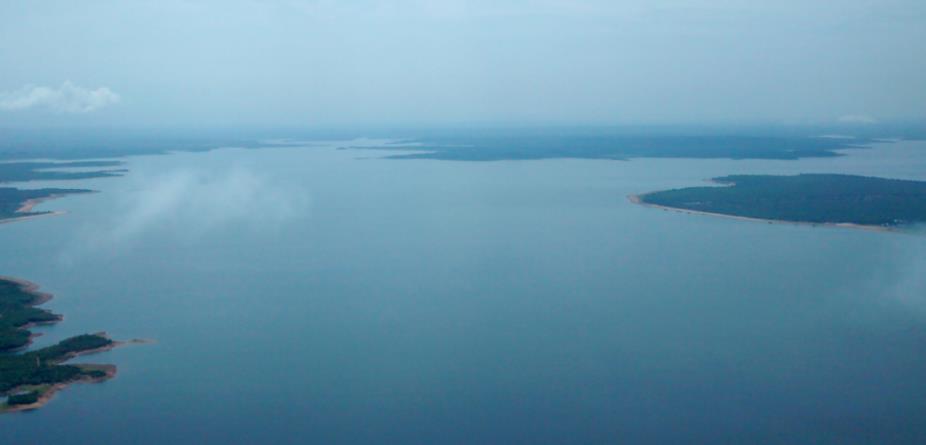 Represa da UH Manso
Divisor de águas
 Bacia do rio Cuiabá
Serra das Araras, se estende nos municípios de Tangará da Serra  e Cáceres
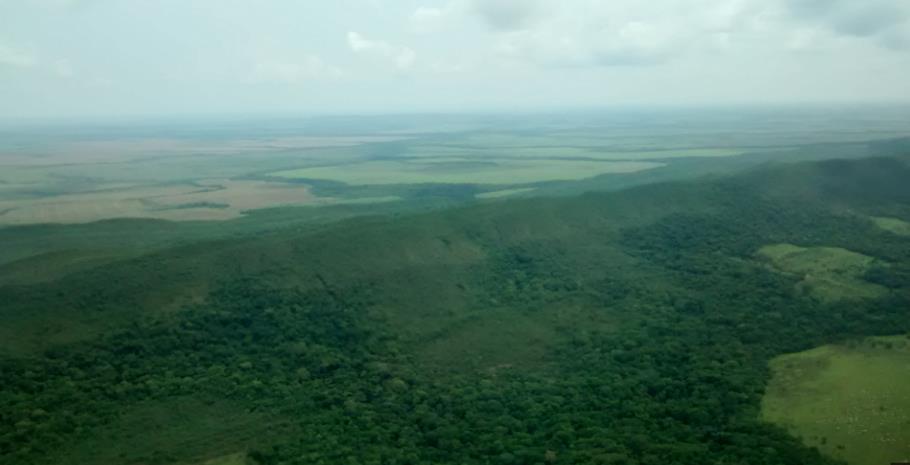 Garimpo em Poconé
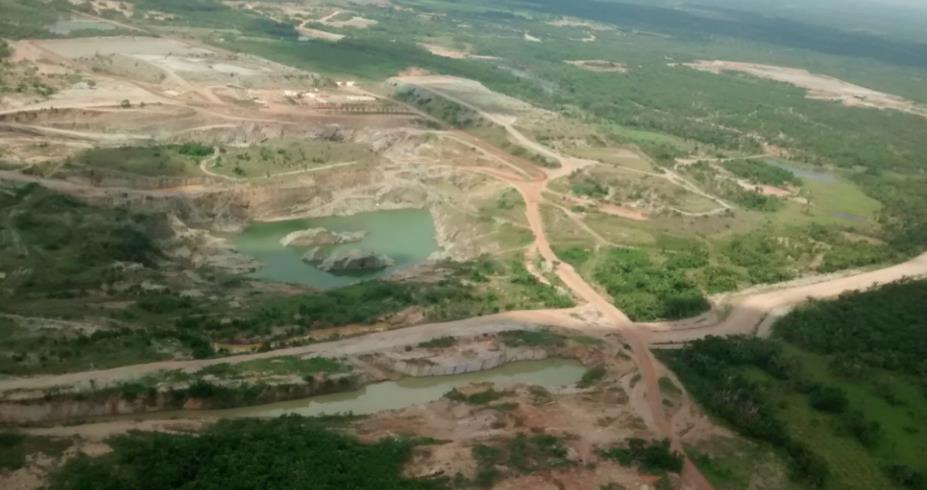 Garimpo em Poconé
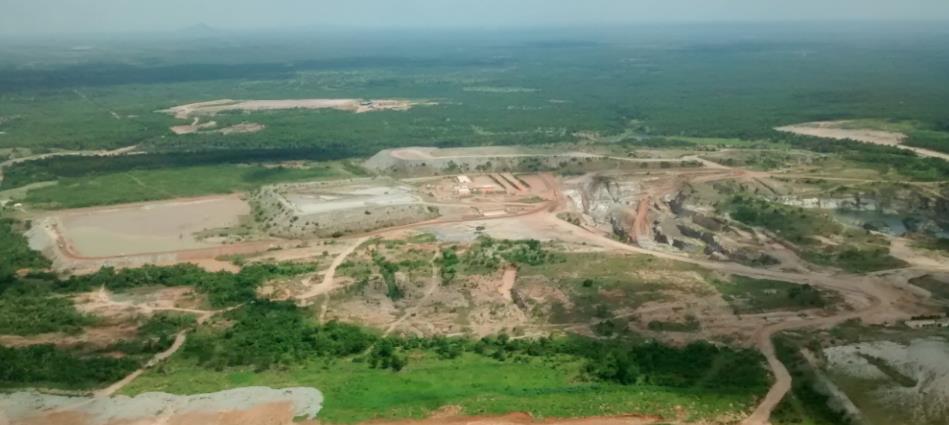 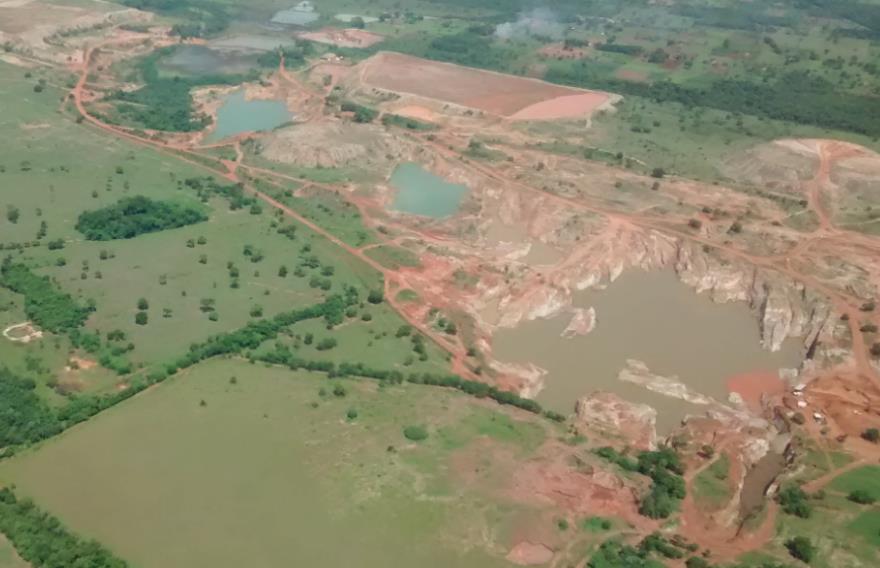 A devastação superficial apresenta-se nas crateras, escavadas no primeiro processo de catação garimpeira, agora mecanizada, atingindo o solo e o subsolo, podendo alcançar mais de 100 metros de extensão e atingindo ~25 m de profundidade, até paisagens lunares, onde se nota ausência de vida de qualquer natureza, por vários quilômetros. Na parede dessas crateras os “filãozeiros” cavam galerias subterrâneas, chamadas mina, “shaft” ou buraco de filão
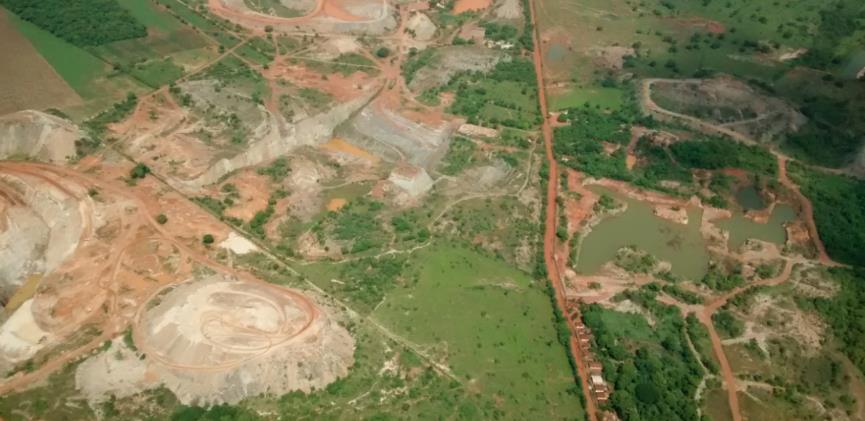 Poconé é uma pequena cidade da região do Pantanal Mato-grosense. Sua atividade econômica sempre esteve baseada na Pecuária extensiva e no garimpo
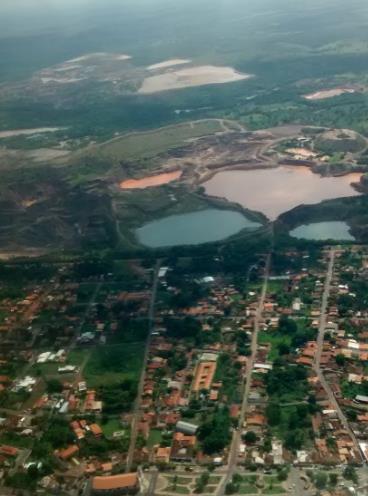 O município de Poconé nasceu do garimpo do ouro, por volta de 1777.
População estimada  ~35.000 habitantes
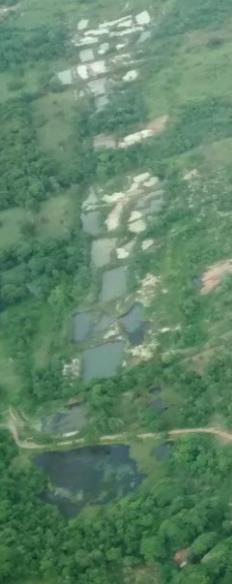 É usual as escavações de garimpo  se transformar em tanques para pisciculturas
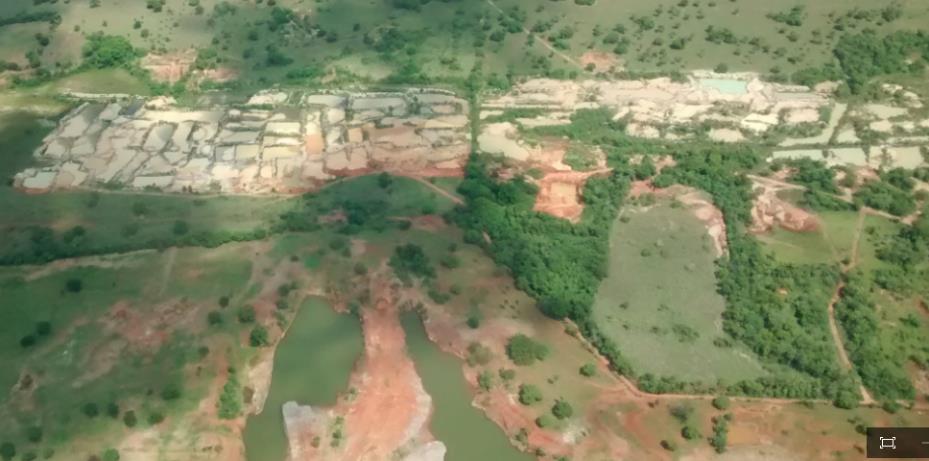 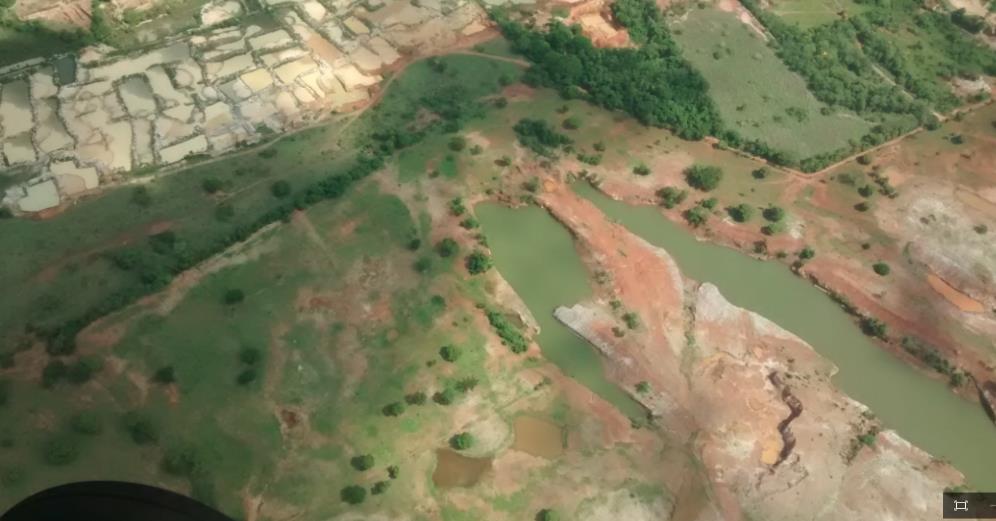 Devastação superficial apresenta-se nas crateras, escavadas
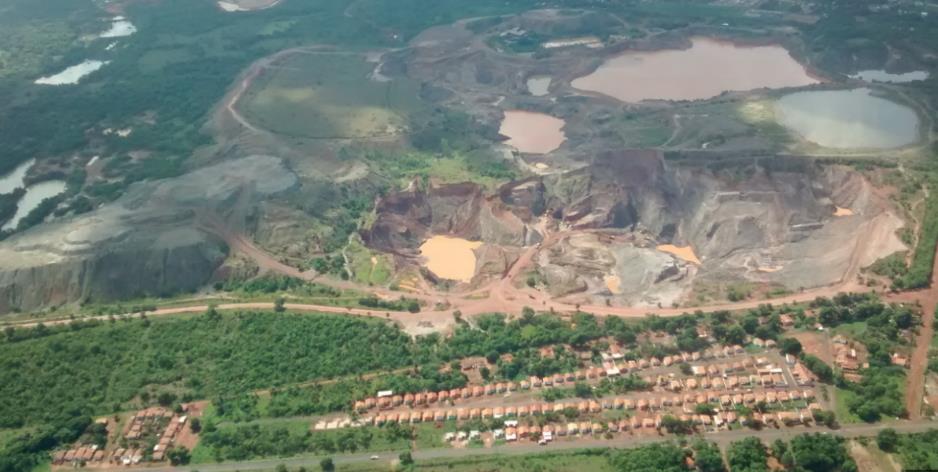 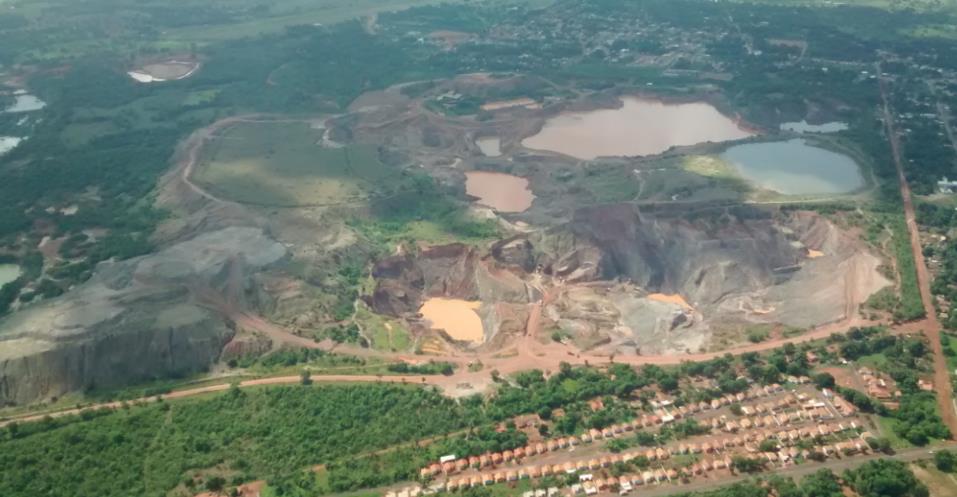 Devastação superficial escavações
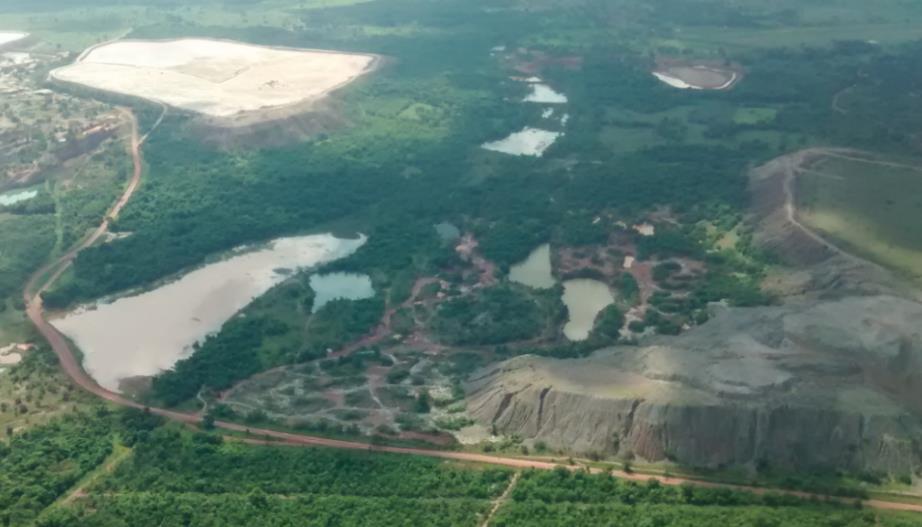 Passivos ambientais, água de lavagem e solo
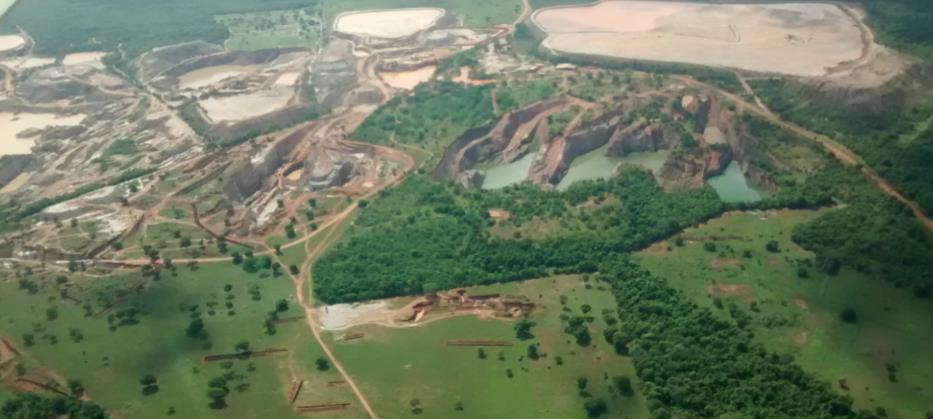 Devastação superficial crateras  escavadas

No lado direito superior: Barragem de  contenção
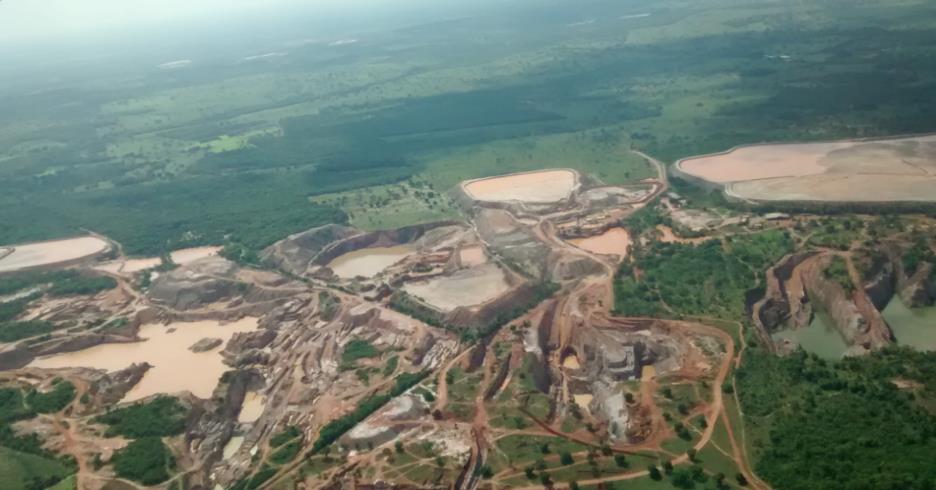 Barragens de contenção da água usada no garimpo
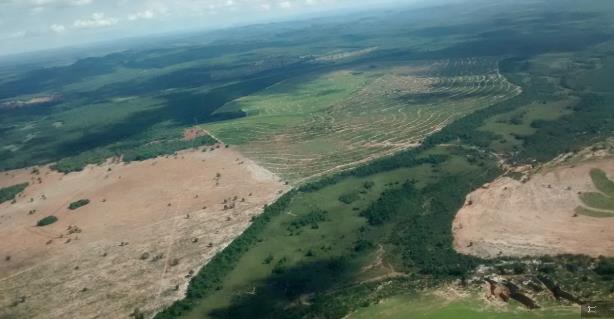 Pastagens degradadas e  erosão na nascente
Bacia do São Lourenço
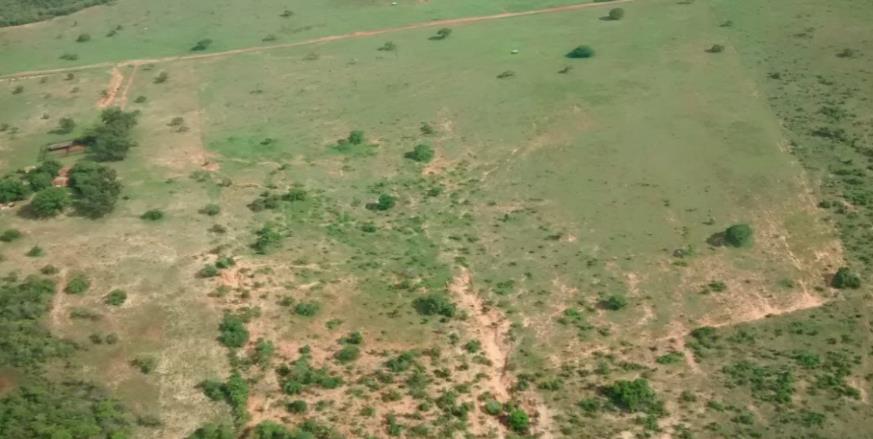 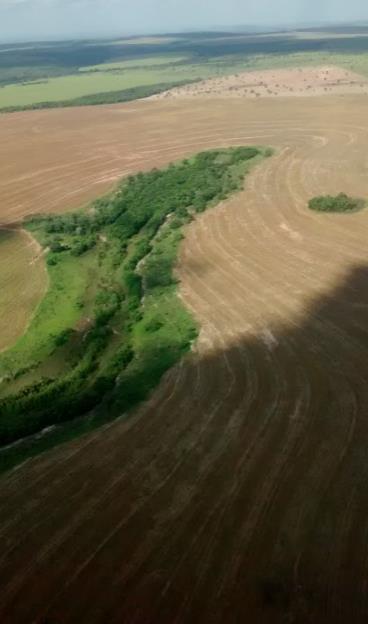 Áreas  agriculturáveis

Falta proteção da mata ciliar na nascente

Bacia do São Lourenço
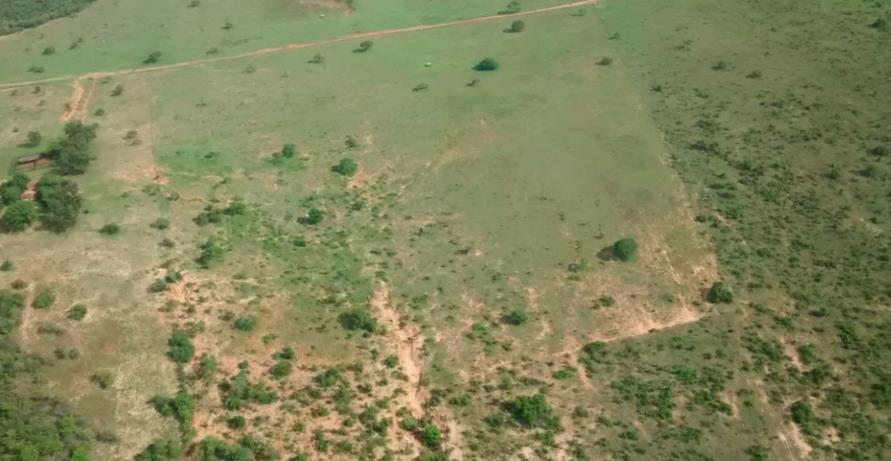 Bacia do rio Cuiabá – predomina  pastagens degradas
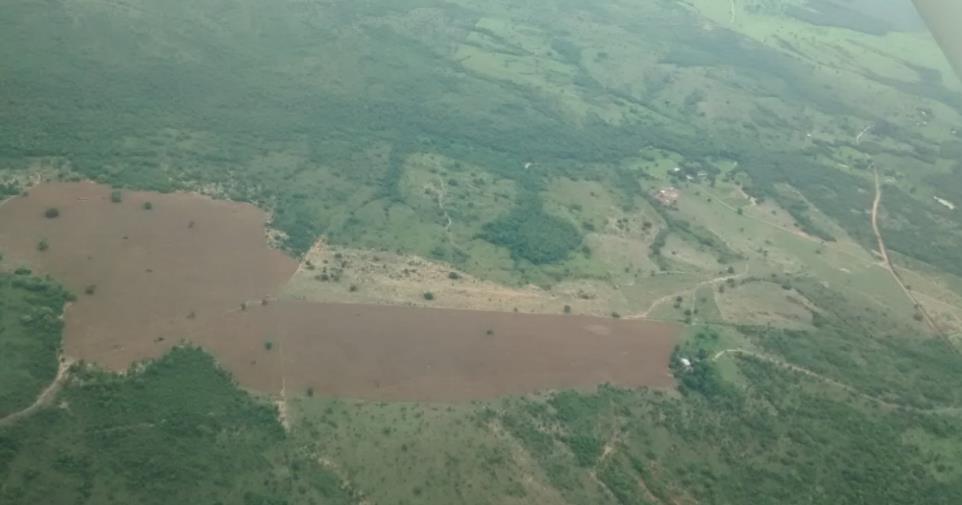 Nascentes contribuintes da bacia do rio Cuiabá 
Registrado muita erosão nas cabeceiras e pastagem degradadas
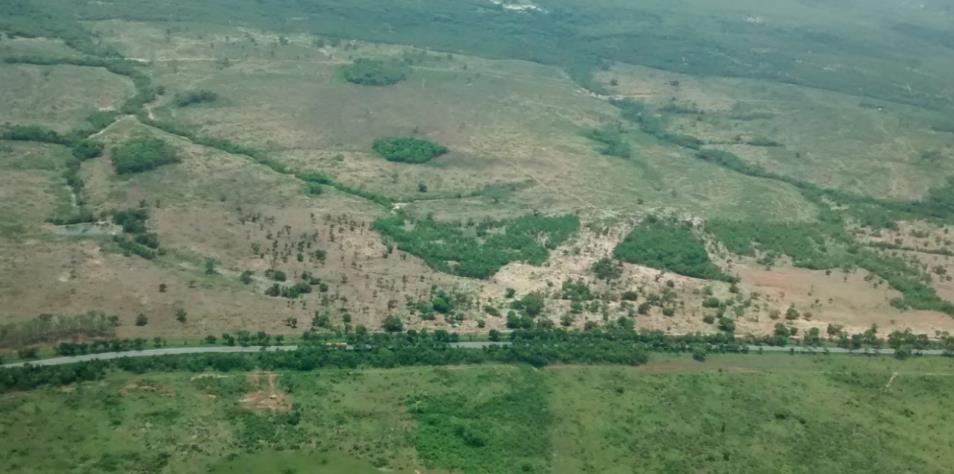 Bacia do rio Cuiabá
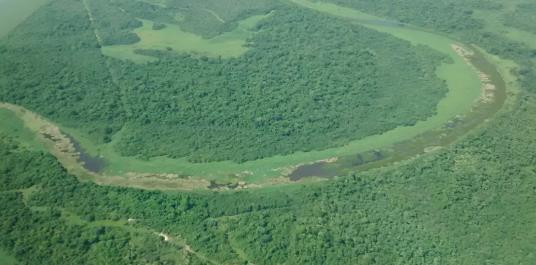 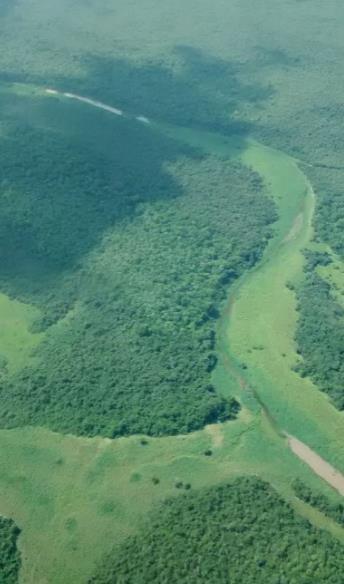 Rio intermitente,  entre Cuiabá e Cáceres
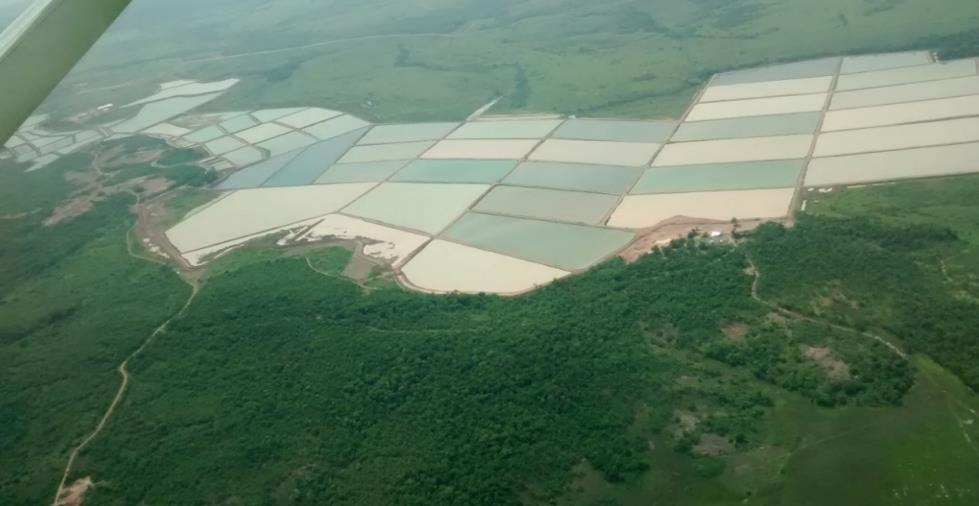 Pisicultura em Diamantino
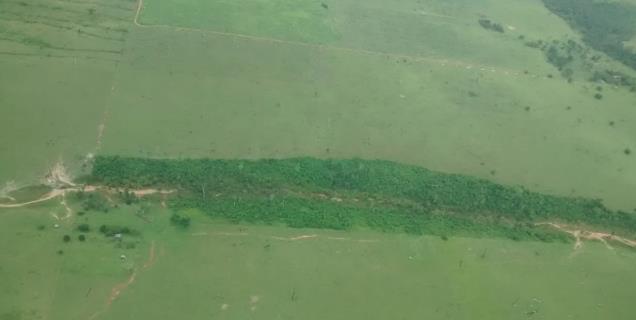 Nascentes do sepotuba, Tangara da Serra 
Registrado muita erosão nas cabeceiras
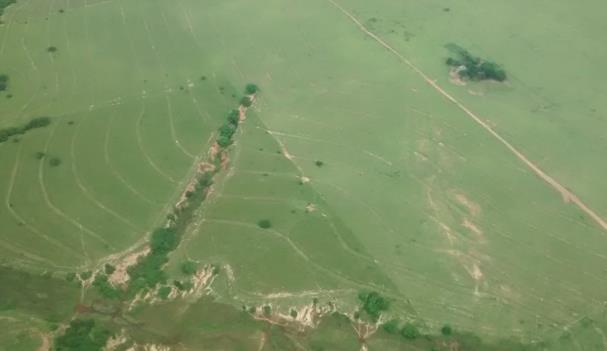 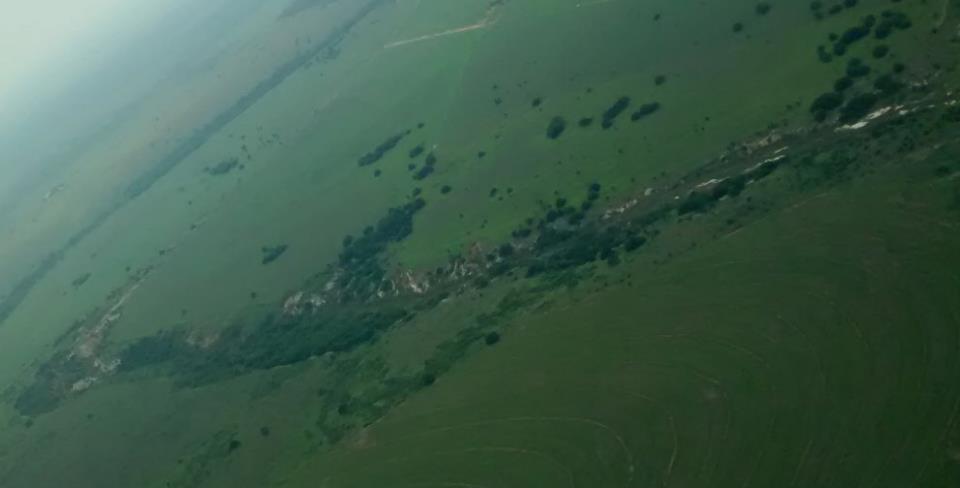 Nascentes do Sepotuba, Tangara da Serra 
Registrado muita erosão nas cabeceiras
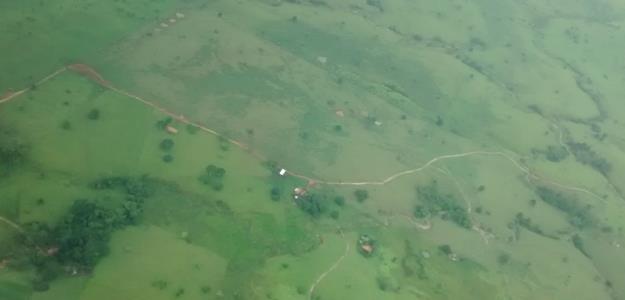 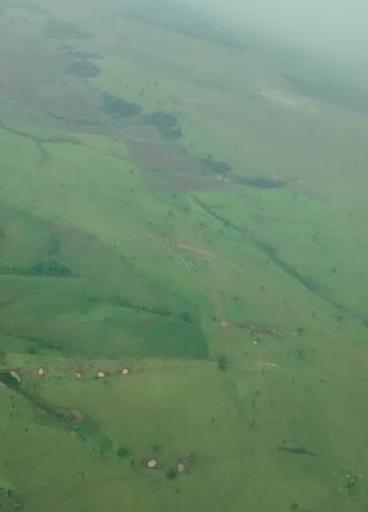 Nascentes do rio Jaru
Registrado  rio intermitente